e-Rechnung in Deutschland
Michał Kacperek
IT & Legal Consultant
Comarch EDI & E-Invoicing
Agenda
1
Einfuehrung
2
E-Invoicing in Deutschland (B2G)
3
E-Invoicing in Deutschland (B2B)
Q&A
4
Einführung
Periodical vs. Continous Transaction Control
CLEARANCE
POST AUDIT
Post-Audit: 
Freier Austausch von Rechnungen mit der Verpflichtung zum Nachweis der Richtigkeit der archivierten Rechnungen.
Clearance
Prüfung der Rechnungen in Echtzeit vor oder während der Ausstellung.
Periodical vs. Continous Transaction Control
Periodic Transaction Controls (PTCs)
Continuous Transaction Controls (CTCs)
VAT listing
Real Time Reporting
SAF-T (JPK)
Clearance E-Invoicing
Empfänger
E-Invoicing
(B2B)
(B2G)
(B2C)
Die schrittweise Einführung der obligatorischen elektronischen Rechnungsstellung beginnt im Prinzip mit der B2G-Verpflichtung
Ausgewählte E-Invoicing Modelle
Central Clearance Model
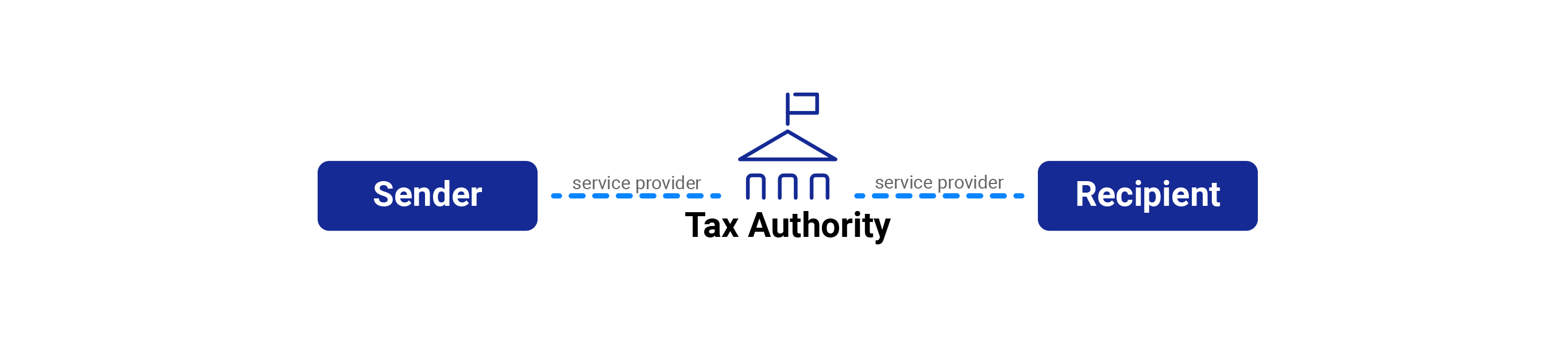 Central Pre-Clearance Model 
(ohne bestimmte Übermittlungswege)
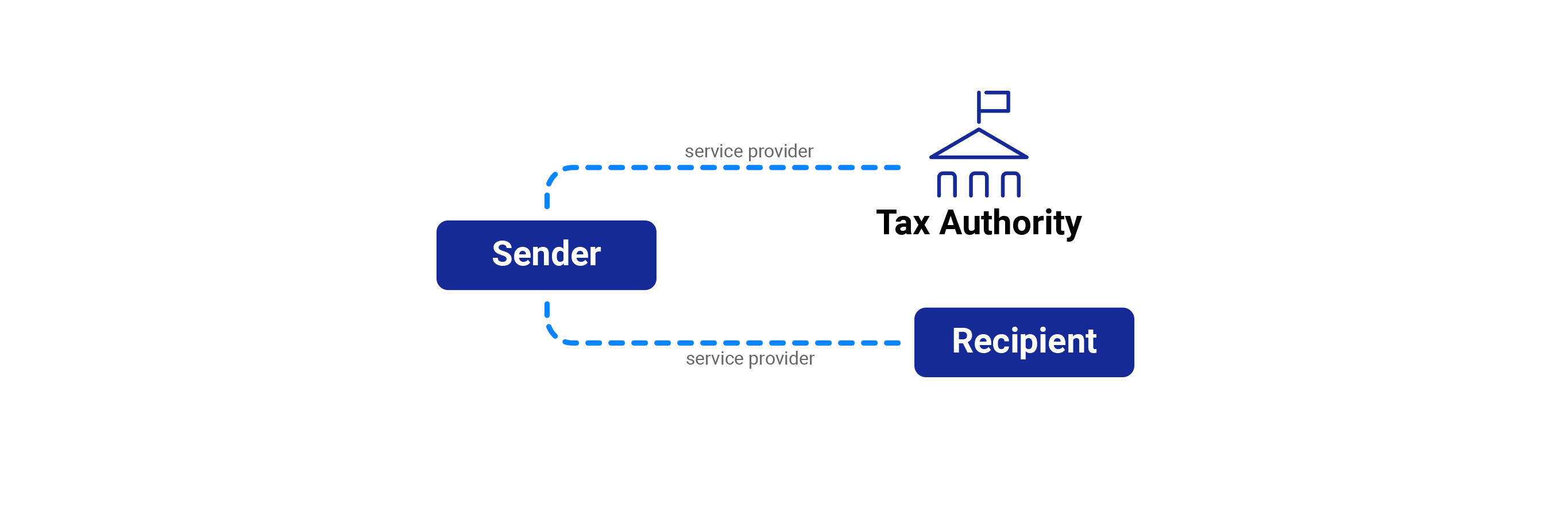 Ausgewählte E-Invoicing Modelle
Real Time Reporting
(Übermittlung der Rechnungsdaten in Echtzeit)
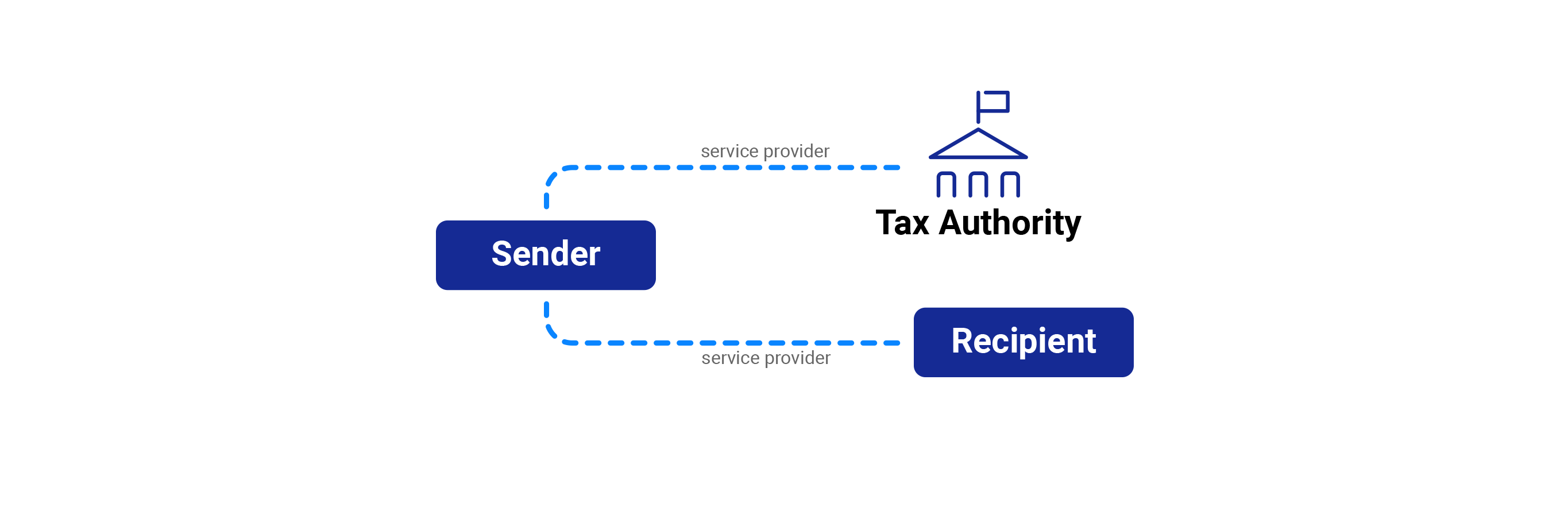 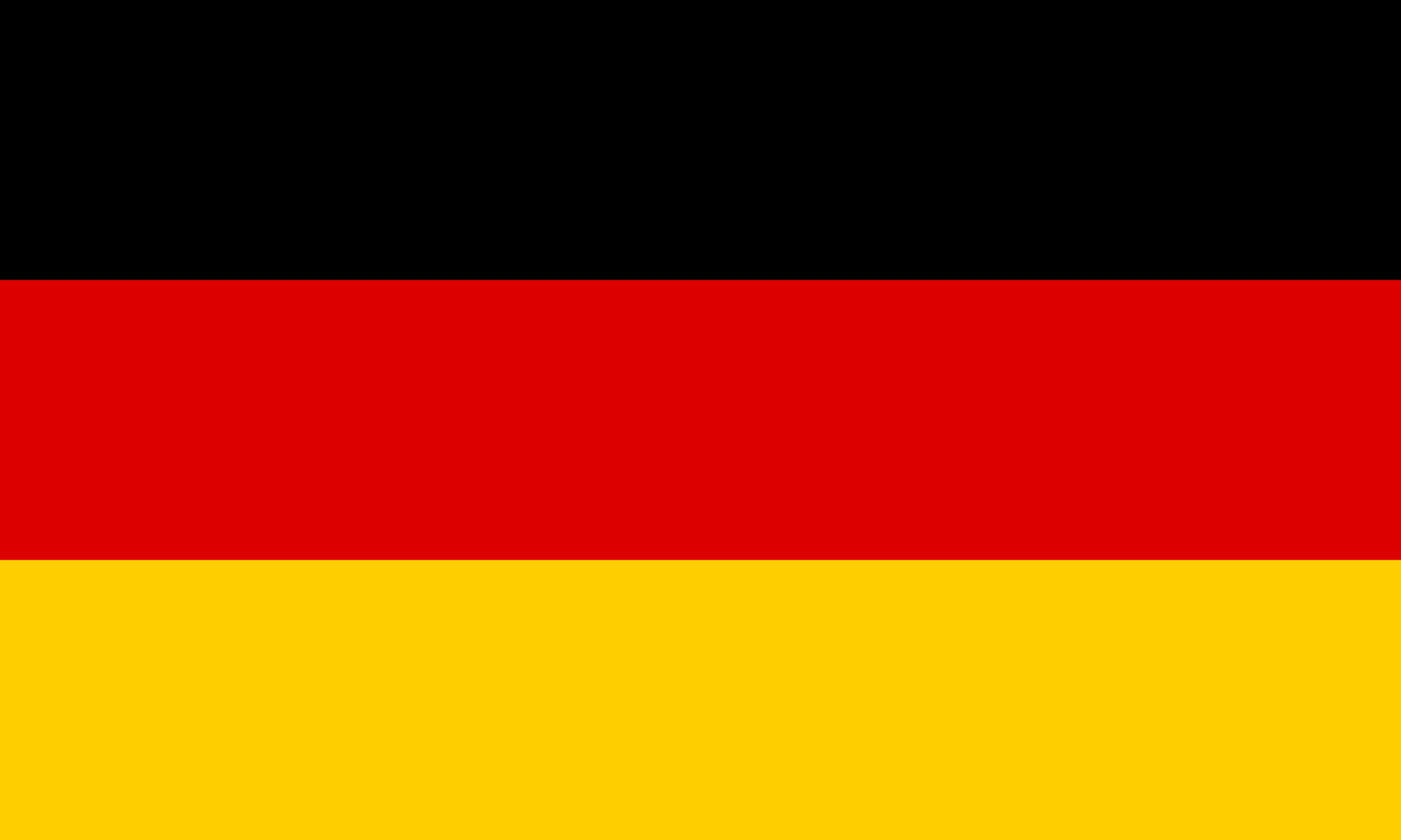 E-Invoicing in Deutschland (B2G)
Deuschland: B2G E-Invoicing
B2G E-Invoicing Richtlinie
elektronische Rechnungsstellungspflicht auf Bundesebene
Bundesländer haben eigene Regierungsportale entwickelt
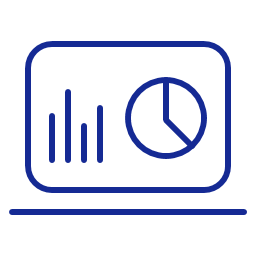 Clearance 
bzw. 
Real Time Reporting Platform
Gesetzesentwurf zur obligatorischen elektronischen Rechnungsstellung für B2B
[Speaker Notes: B2G since 2020 mandatory in different federal states
B2B - CTC Model likely in 2025
Comarch provides full coverage of the B2G mandates in Germany on Federal and Federal State level. This includes connectivity to OZG, ZRE, as well as state platforms as ZERIKA, etc. 
Comarch actively participate in meetings with the German Ministry of Finance to create a new e-invoicing and e-reporting system]
Deuschland: B2G E-Invoicing
volle E-Invoicing-Pflicht: nur strukturierte Daten: XRechnung
kein PDF, kein Papier
dezentrales System
Regierungsportale (Bund): ZRE and OZG RE
Regierungsportale (Länder): ZRE und OZG RE und andere
Deuschland: B2G E-Invoicing
Timeline:
27. November 2020: 		Bundesebene und Bremen.

1. Januar 2022: 		Saarland, Hamburg und Baden Württemberg.

2. April 2023: 		Mecklenburg-Vorpommern.

1. Januar 2024: 		Rheinland

18. April 2024: 		Hessen.
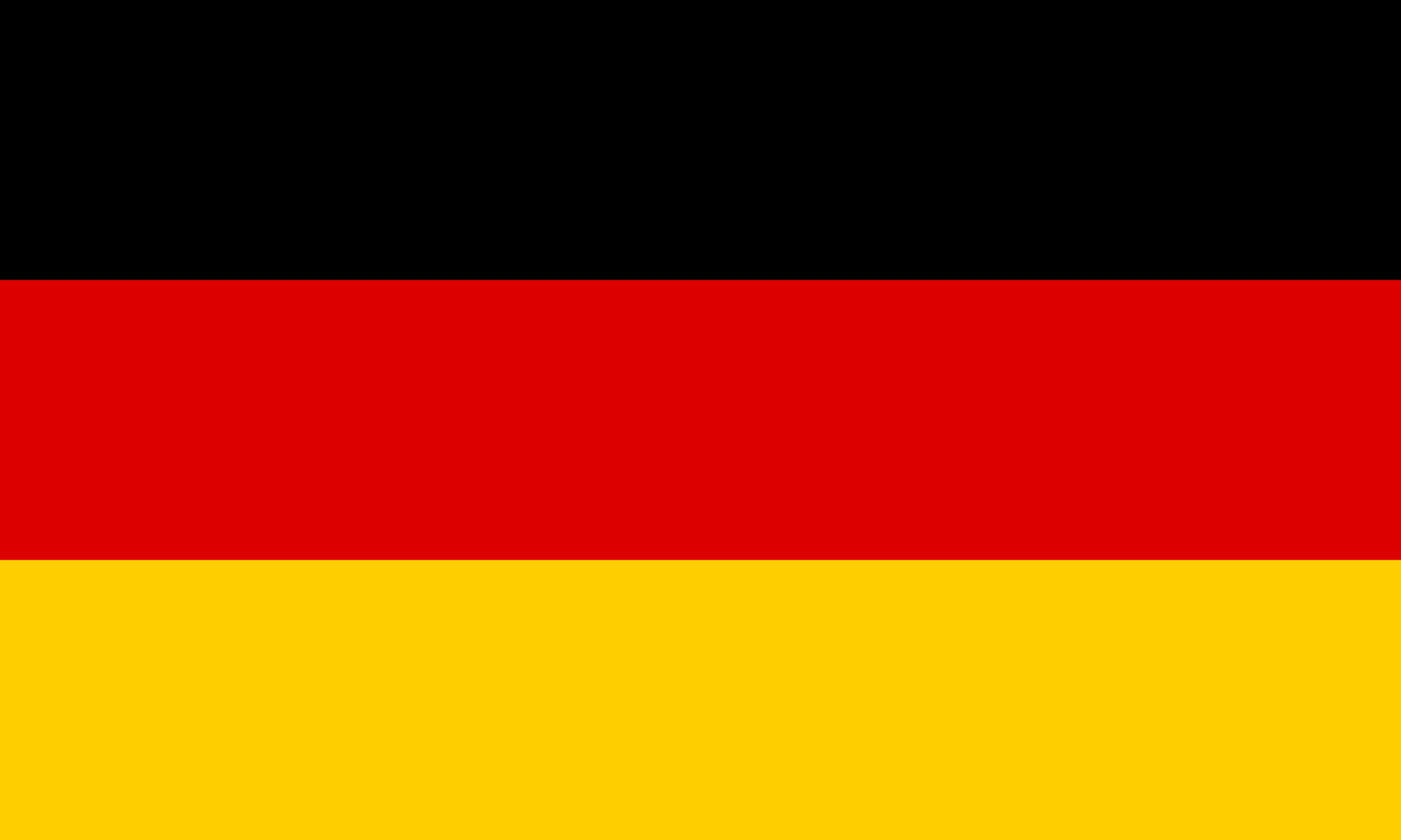 E-Invoicing in Deutschland (B2B)
Deuschland: B2B E-Invoicing
Ein Regierungsportal?
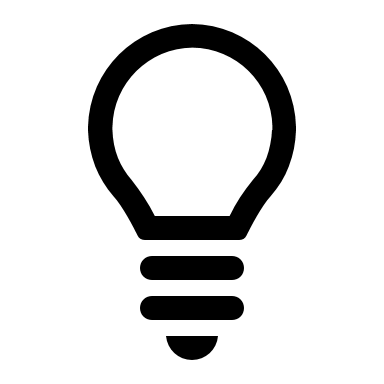 Clearance?
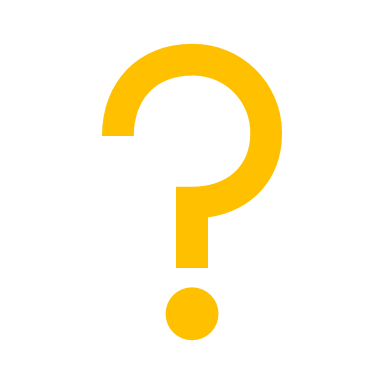 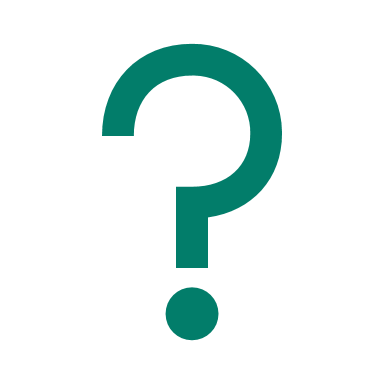 Ab 2027?
Ab 2025?
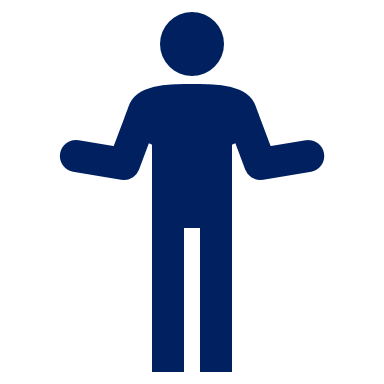 XRechnung?
XML?
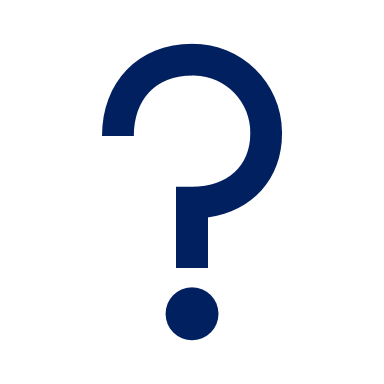 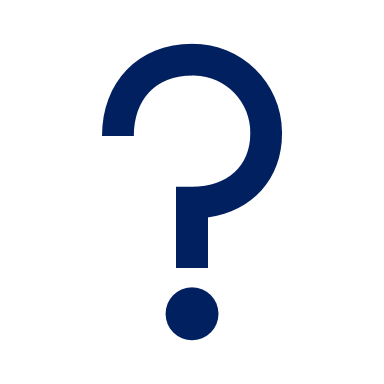 Zentralisiert?
Dezentralisiert?
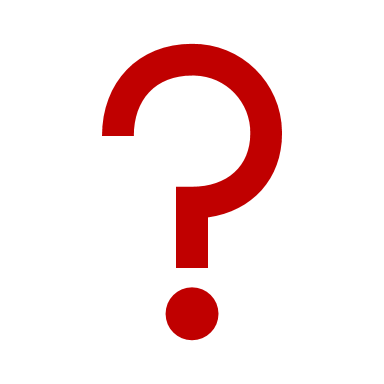 Ab 2026?
Real Time Reporting?
[Speaker Notes: B2G since 2020 mandatory in different federal states
B2B - CTC Model likely in 2025
Comarch provides full coverage of the B2G mandates in Germany on Federal and Federal State level. This includes connectivity to OZG, ZRE, as well as state platforms as ZERIKA, etc. 
Comarch actively participate in meetings with the German Ministry of Finance to create a new e-invoicing and e-reporting system]
Deuschland: B2B E-Invoicing
B2G E-Invoicing Richtlinie
elektronische Rechnungsstellungspflicht auf Bundesebene
Bundesländer haben eigene Plattformen entwickelt
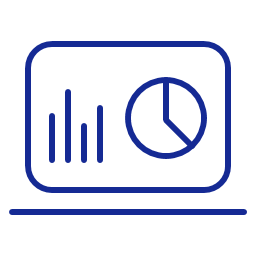 Clearance 
bzw. 
Real Time Reporting Platform
Gesetzesentwurf zur obligatorischen elektronischen Rechnungsstellung für B2B
[Speaker Notes: B2G since 2020 mandatory in different federal states
B2B - CTC Model likely in 2025
Comarch provides full coverage of the B2G mandates in Germany on Federal and Federal State level. This includes connectivity to OZG, ZRE, as well as state platforms as ZERIKA, etc. 
Comarch actively participate in meetings with the German Ministry of Finance to create a new e-invoicing and e-reporting system]
Deuschland: B2B E-Invoicing
Keine Zentralplattform
Reporting erst später
Definition einer Rechnung nach Richtlinie
Ausschluß der einfachen Rechnungen
Zentralplatform
Clearance Modell (mehr als Reporting)
Gesetzliche Definition einer Rechnung
Kein Ausschluß der einfachen Rechnungen
Deutschland
vs.
Italien
Rechnungstypen
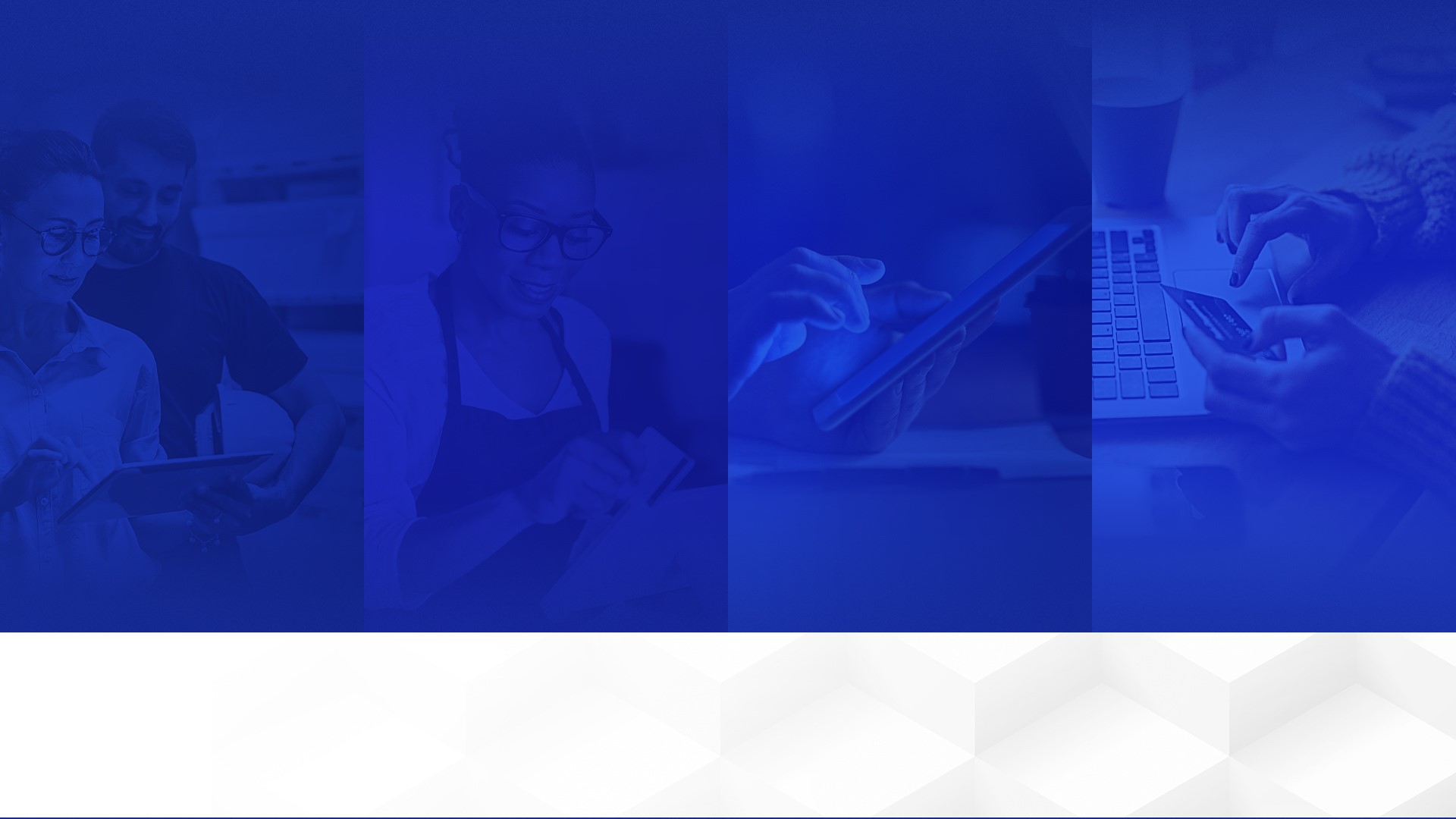 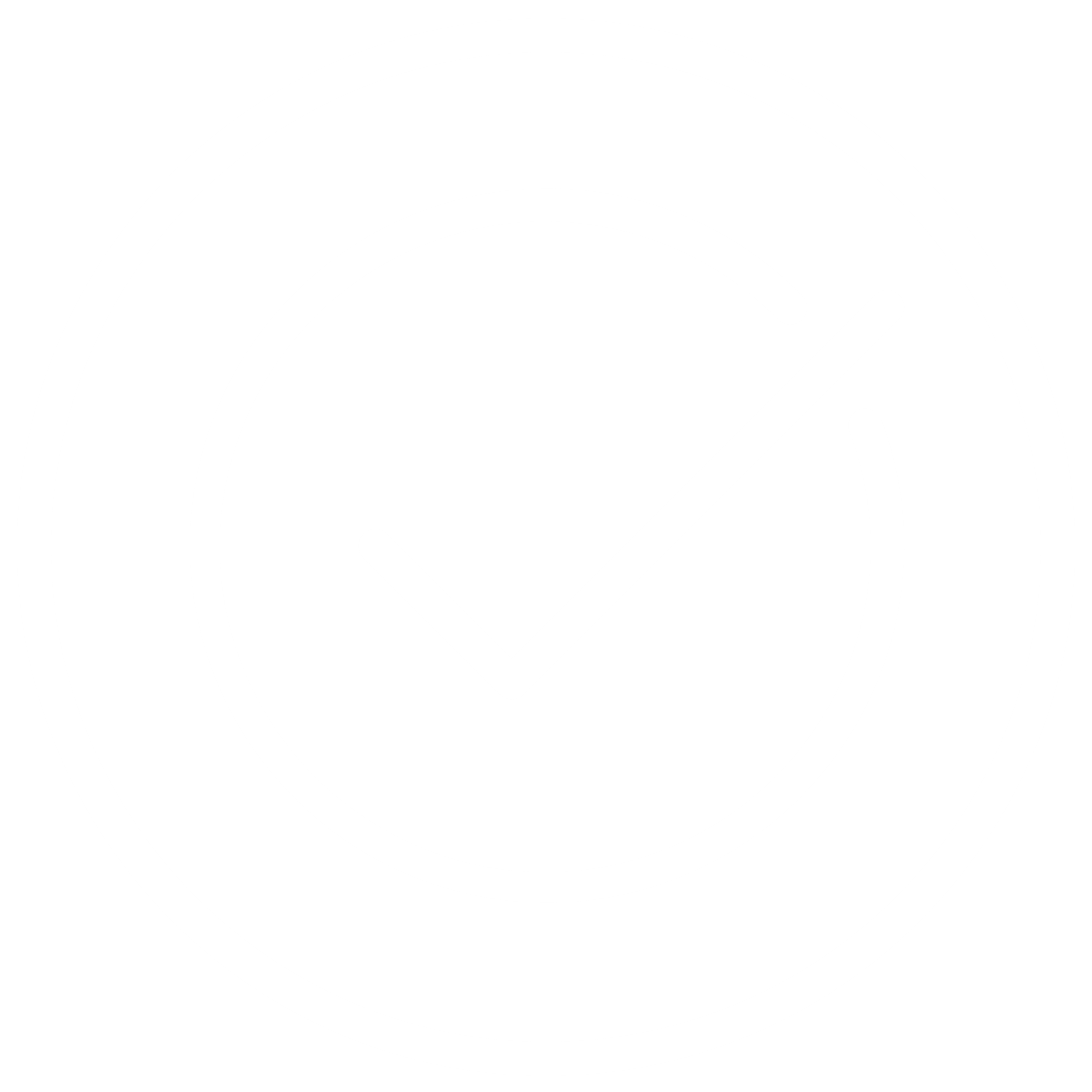 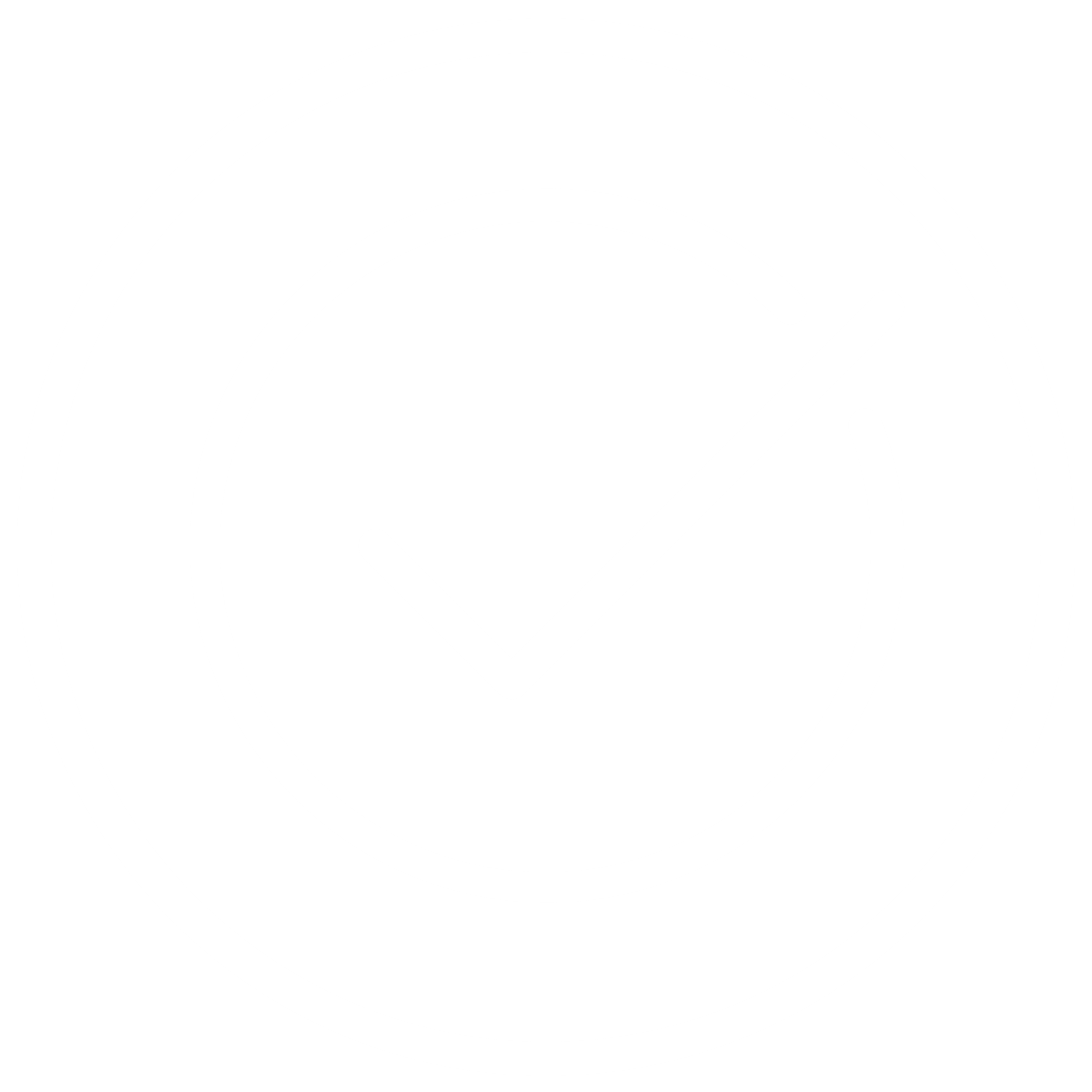 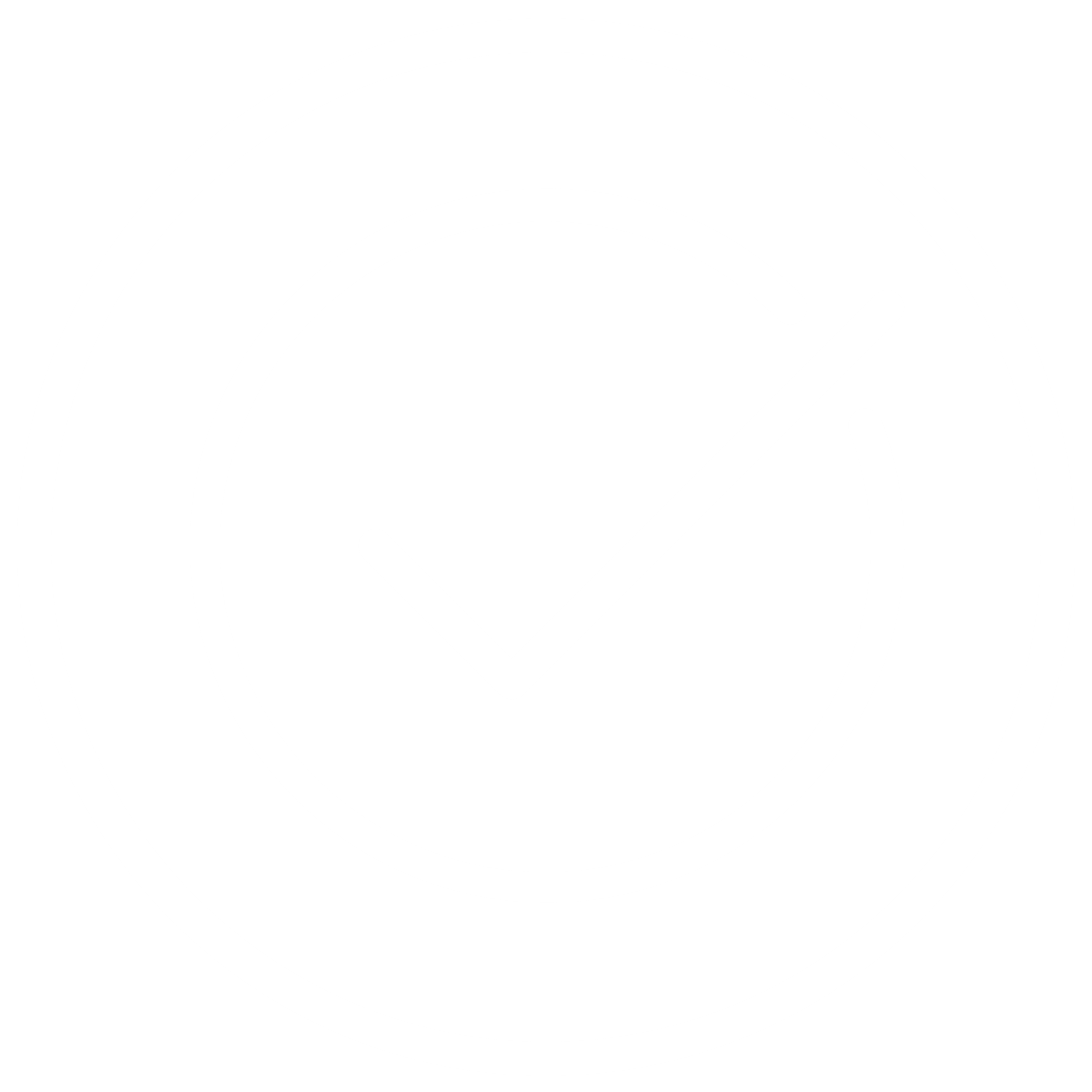 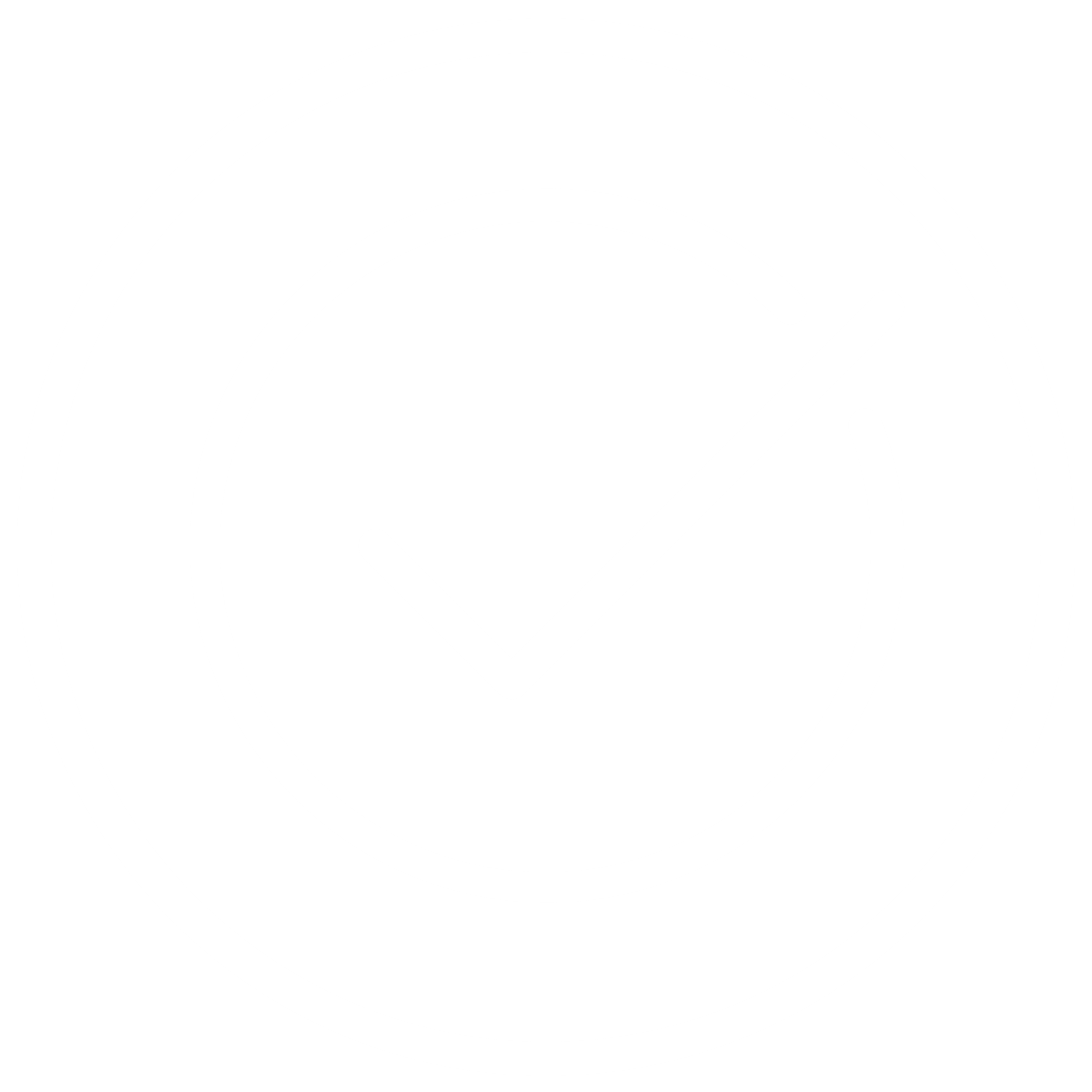 Lastschrift: 
Eine Lastschrift wird ausgestellt, um zusätzliche Gebühren für eine zuvor ausgestellte Rechnung anzugeben.
Erstattungsschein: 
Ein Erstattungsschein ist ein Dokument, das von einem Lieferanten ausgestellt wird, um die Rückgabe der Zahlung eines Käufers zu bestätigen. Er wird in Situationen verwendet, in denen eine Rückzahlung an den Käufer erfolgt.
Gutschrift:
Eine Gutschrift wird von Lieferanten ausgestellt, um Fehler zu korrigieren, Rabatte zu gewähren oder Retouren in eine zuvor ausgestellte elektronische Rechnung aufzunehmen, um den Wert der ursprünglichen elektronischen Rechnung zu verringern.
Rechnung: 
Ein Dokument, das eine Transaktion zwischen einem Lieferanten und einem Käufer detailliert beschreibt und aufzeichnet.
Q&A